groepsdynamiek
Ontwikkelingspsychologie les 3
Begeleiden van groepen
Homogene groep functioneert sneller goed dan een heterogene groep; i.v.m. dezelfde wensen en verwachtingen
Te veel homogeniteit kan negatief werken; door dezelfde beperkingen of door teveel dezelfde types/karakters
Een groep functioneert het beste als er duidelijkheid is en als de mensen het eens zijn over de structuur, regels, doelstellingen etc.
groepsprocessen
Een groep veranderd in de loop van de tijd;
Men leert elkaar beter kennen
Speelt anders op elkaar in
Reageert anders op elkaar t.o.v. de eerste dagen/weken



https://www.youtube.com/watch?v=B1PervvRahA&list=PLwMHntK8BBwtIwxs5i-fH8dsx_OFB7R1r
5 fasen bij de vorming van groepen


volgens Bruce Tuckman (psycholoog)
Vormfase
Stormfase
Normfase
Prestatiefase
Afscheidsfase 

https://www.leraar24.nl/70125/de-gouden-weken-voor-een-goed-begin-van-het-schooljaar/
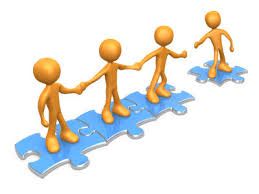 Forming: oriënteren.Leerlingen leren elkaar kennen, de groep zoekt naar veiligheid en structuur.

Storming: presenteren.De verhouding tussen leerlingen wordt duidelijker, wie is er een leider, wie een volger?

Norming: normeren.De regels, waarden en normen van de groep worden bepaald. Iedereen krijgt een eigen taak in de samenwerking.

Performing: presteren.De groep wordt een team en is klaar voor samenwerking. Er zijn ongeschreven regels waar iedereen zich aan houdt.
Reforming: evalueren.
Het einde van het jaar of periode is in zicht. Dit afscheid geeft weer een nieuwe groepsdynamiek, denk bijvoorbeeld aan het afscheid in groep 8.
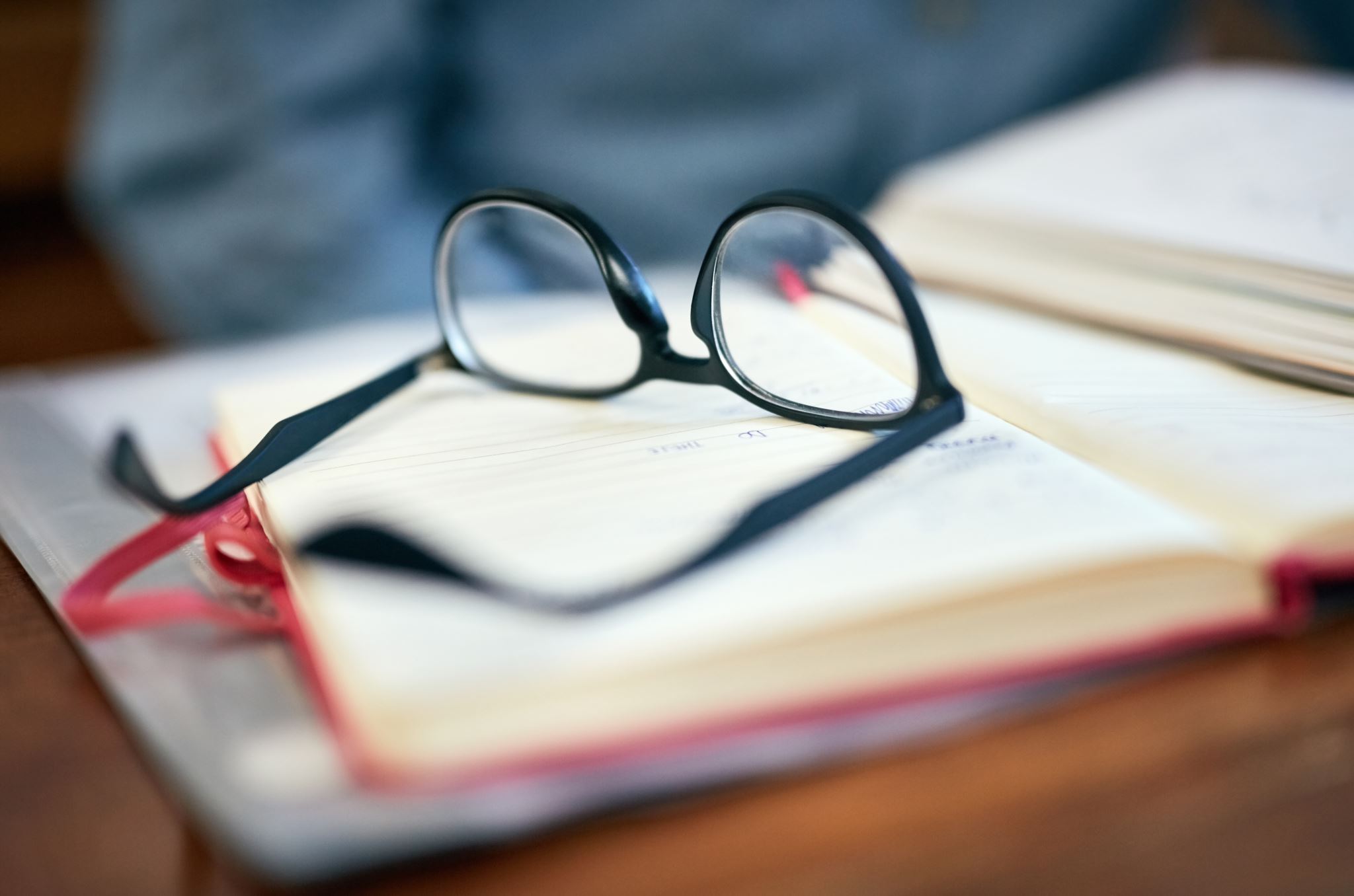 Logboek opdracht
Bedenk 5 kennismakingsspelletjes waarbij je de groep laat oefenen/kennismaken met elkaar